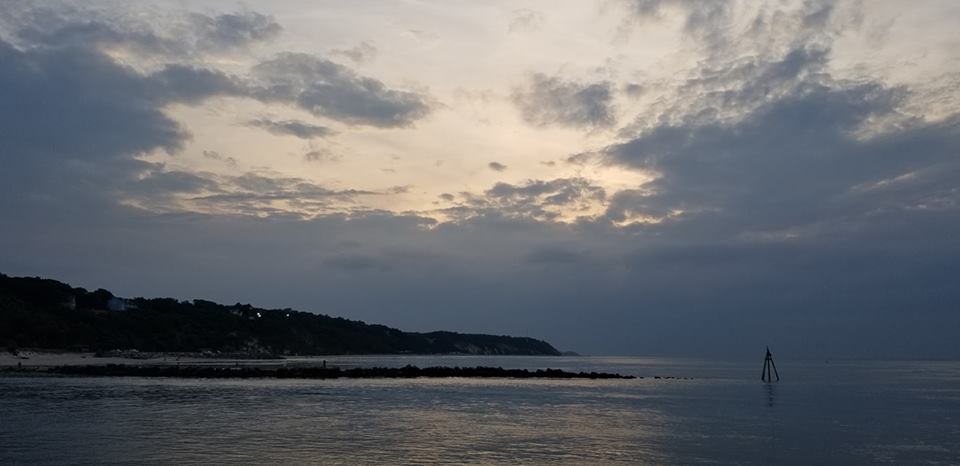 Homecrest Presbyterian ChurchWorship of the Lord’s DayAugust 19th, 201820th Sunday in Ordinary Time
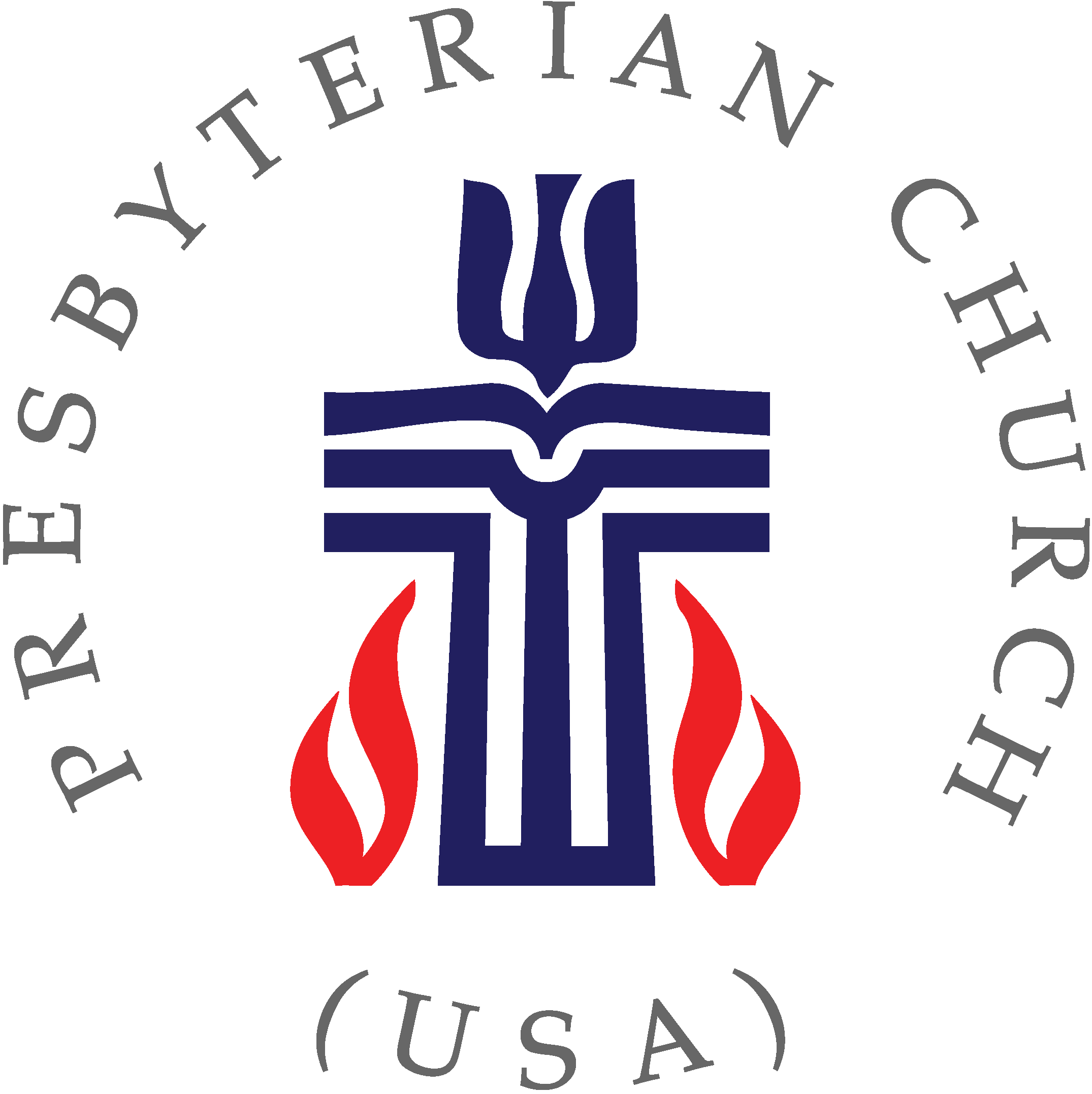 Gathering Around the WORDCall to Worship (Based on Matthew 11:28-30)
Jesus said, "Come to me, all you that are weary and are carrying heavy burdens, and I will give you rest. Take my yoke upon you, and learn from me; for I am gentle and humble in heart, and you will find rest for your souls.  For my yoke is easy, and my burden is light."
	Indeed we have come resting upon 	God’s promise of a new day.  
	We shall come with full confidence to 	worship God, knowing that God is 
	in our midst. Thanks be to God.  Amen.
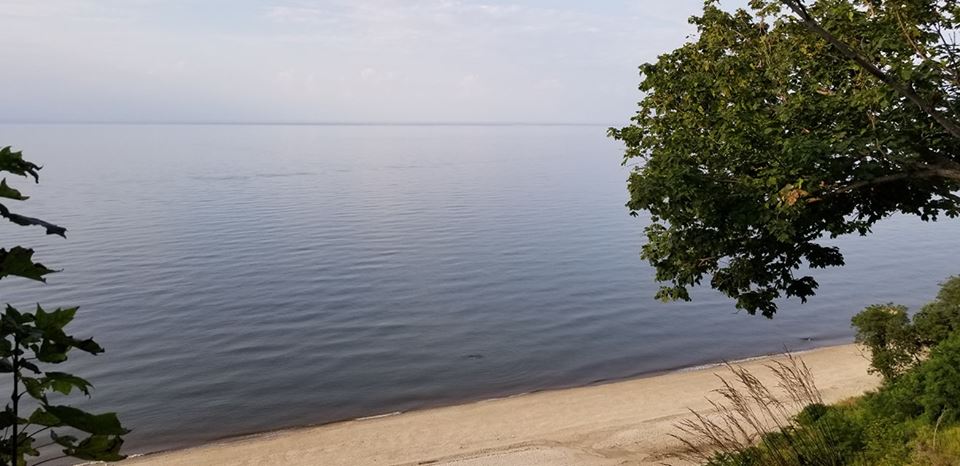 Gathering Around the WORDGathering Hymn  # 772 “Live Into Hope”
Live into hope of captives freed,of sight regained, the end of greed.The oppressed shall be the first to seethe year of God's own jubilee!
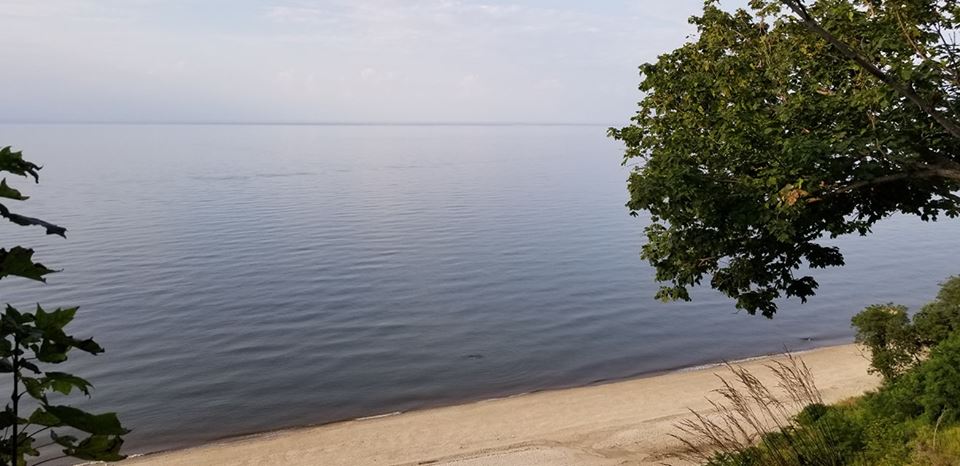 Gathering Around the WORDGathering Hymn  # 772 “Live Into Hope”
Live into hope! The blind shall see with insight and with clarity,removing shades of pride and fear,a vision of our God brought near.
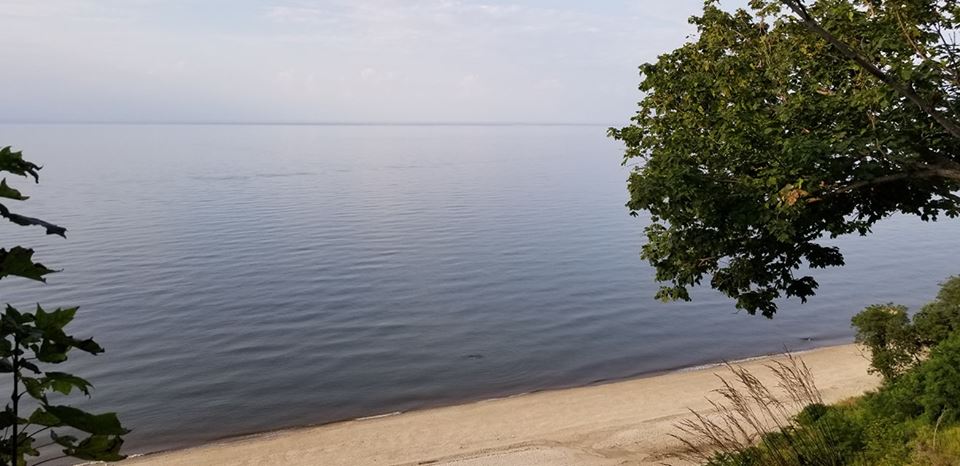 Gathering Around the WORDGathering Hymn  # 772 “Live Into Hope”
Live into hope of liberty,the right to speak, the right to be,the right to have one's daily bread,to hear God's word and thus be fed.
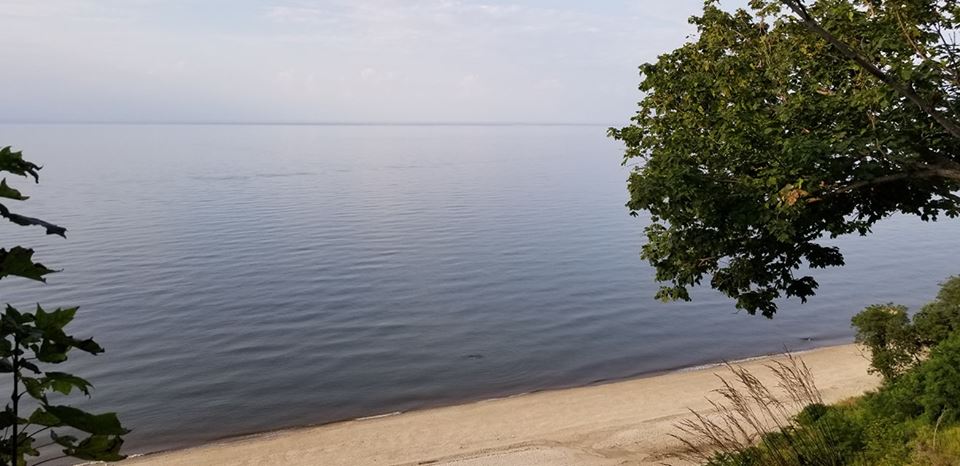 Gathering Around the WORDGathering Hymn  # 772 “Live Into Hope”
Live into hope of captives freedfrom chains of fear or want or greed.God now proclaims our full releaseto faith and hope and joy and peace.
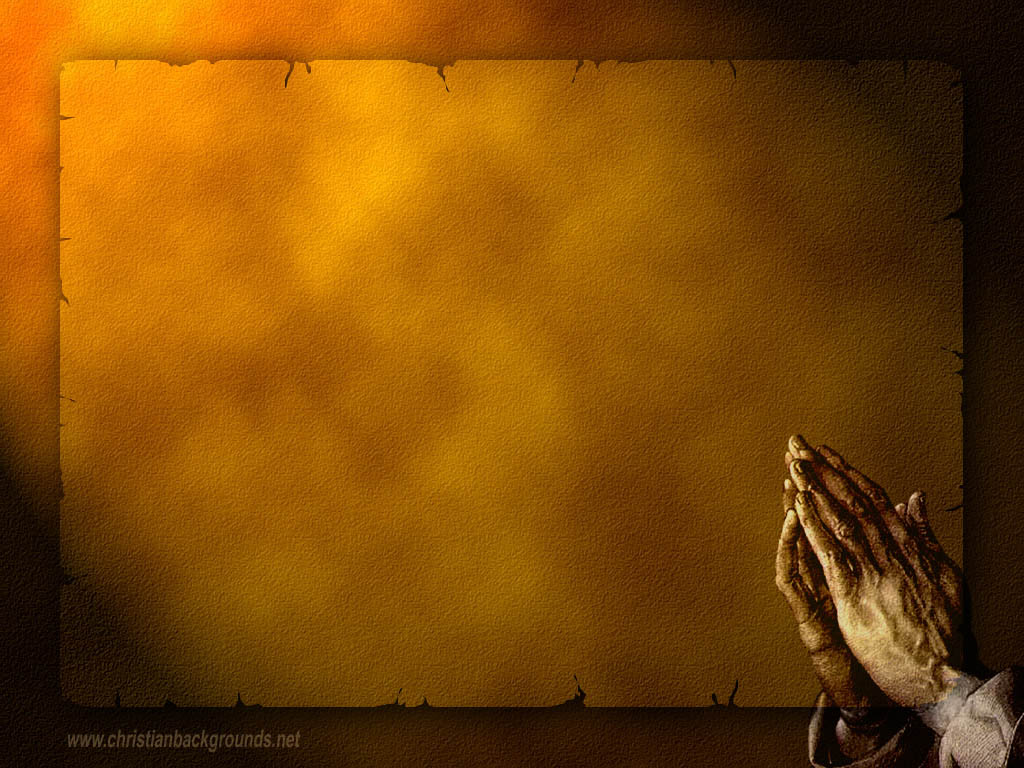 Gathering Around the WORDCall to Confession (Ephesians 5:15-16)Seeking the wisdom of the Lord, let us consider how we have lived, confessing our sins and trusting in the mercy of our God.
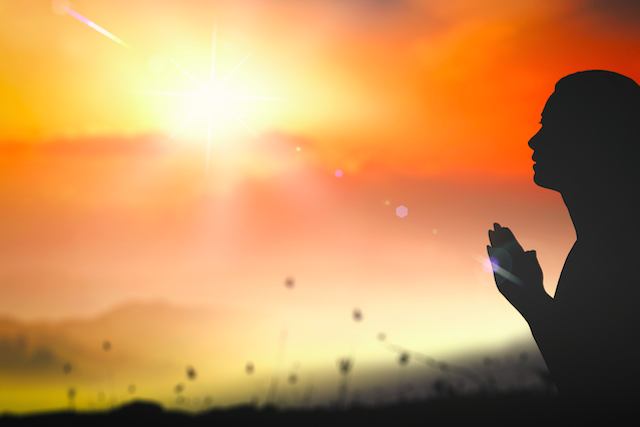 Gathering Around the WORDPrayer of Confession (in Unison)
Merciful God, we confess that we have not been faithful children.  We have not lived by your law; we have remained silent in the face of evil; we have not refrained from deceit; we have not followed in the way of peace; and we have not honored all that is true and good.   We have been foolish and immature people who resist the holy wisdom you graciously offer.  Forgive us our sin, O God, and lead us to sincere repentance through Jesus Christ our Lord, Amen.
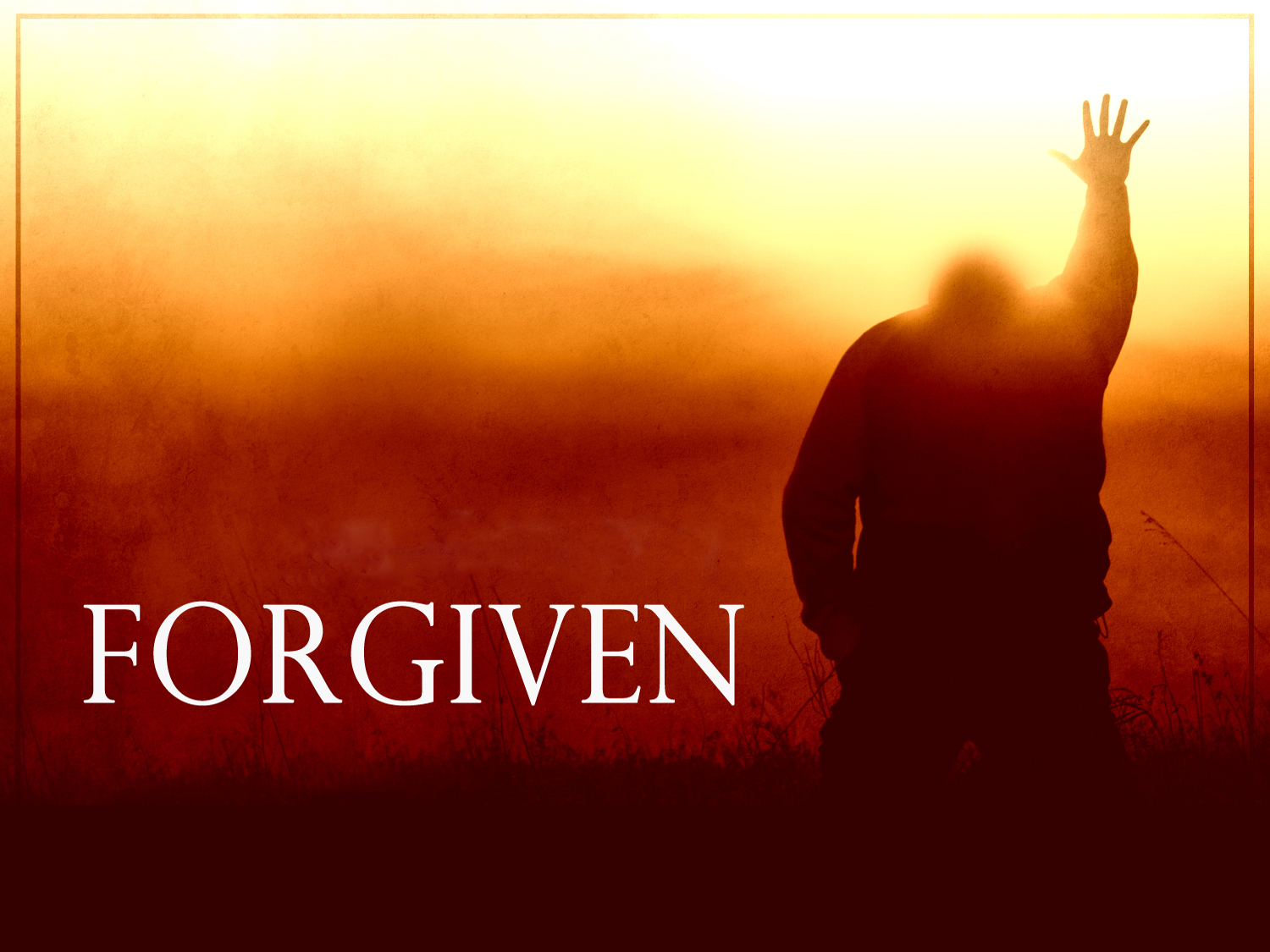 Gathering Around the WORDDeclaration of Forgiveness
The Lord is gracious and merciful!  God shows great and steadfast love to us through Jesus Christ, our bread of life.  By his flesh and blood our sins are forgiven and we have been given an eternal life. 
In Jesus’s name, we are forgiven sinners.  Thanks be God, Amen.
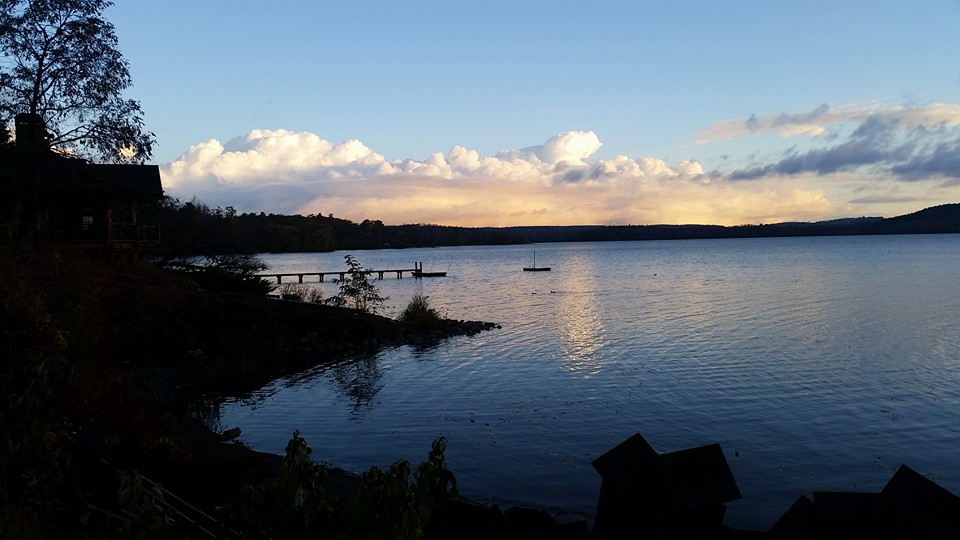 Gathering Around the WORDGloria Patri
Glory be to the Father 
and to the Son and to the Holy Ghost;
As it was in the beginning, 
is now, and ever shall be, 
world without end. Amen, Amen.
Gathering Around the WORDPassing of the Peace of Christ
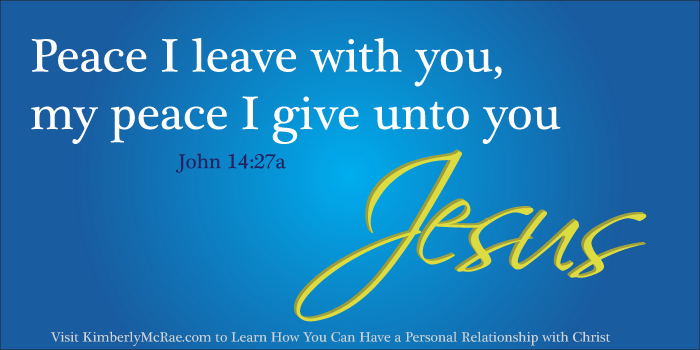 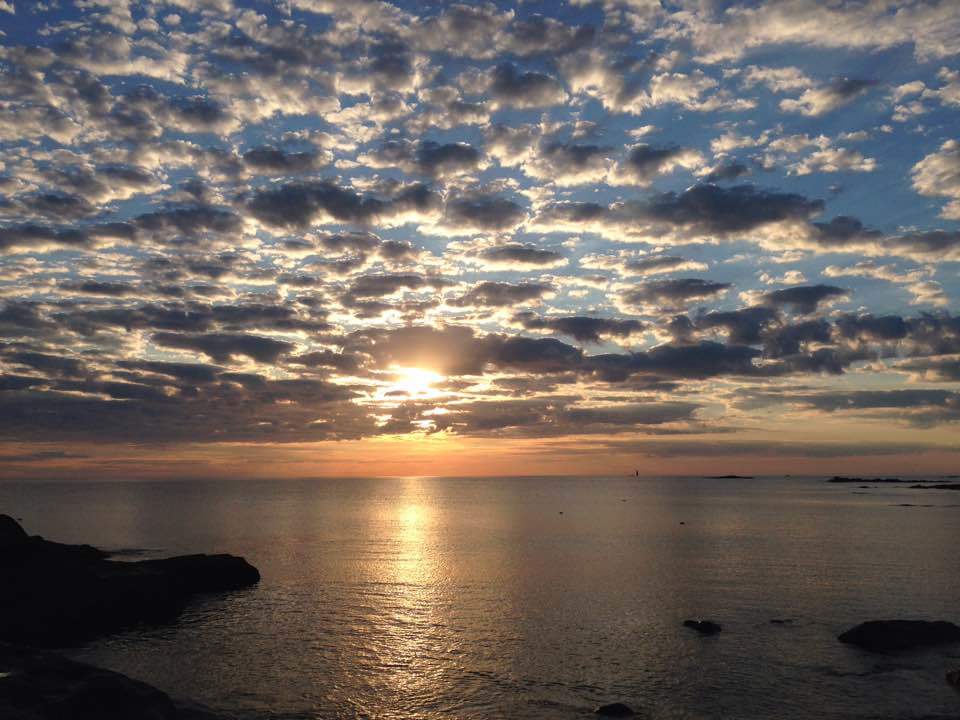 Proclaiming the WORDMessage to the Youth/Prayer of Illumination
Proclaiming the WORD Scripture Reading (1 Kings 3:3-14)
Solomon loved the LORD, walking in the statutes of his father David; only, he sacrificed and offered incense at the high places. 
	4The king went to Gibeon to sacrifice there, for that was the principal high place; Solomon used to offer a thousand burnt offerings on that altar. 5At Gibeon the LORD appeared to Solomon in a dream by night; and God said, "Ask what I should give you."
Proclaiming the WORD Scripture Reading (1 Kings 3:3-14)
6And Solomon said, "You have shown great and steadfast love to your servant my father David, because he walked before you in faithfulness, in righteousness, and in uprightness of heart toward you; and you have kept for him this great and steadfast love, and have given him a son to sit on his throne today. 7And now, O LORD my God, you have made your servant king in place of my father David, although I am only a little child; I do not know how to go out or come in. 8And your servant is in the midst of the people whom you have chosen, a great people, so numerous they cannot be numbered or counted.
Proclaiming the WORD Scripture Reading (1 Kings 3:3-14)
9Give your servant therefore an understanding mind to govern your people, able to discern between good and evil; for who can govern this your great people?" 10It pleased the Lord that Solomon had asked this. 11God said to him, "Because you have asked this, and have not asked for yourself long life or riches, or for the life of your enemies, but have asked for yourself understanding to discern what is right, 12I now do according to your word. Indeed I give you a wise and discerning mind; no one like you has been before you and no one like you shall arise after you.
Proclaiming the WORD Scripture Reading (1 Kings 3:3-14)
13I give you also what you have not asked, both riches and honor all your life; no other king shall compare with you. 14If you will walk in my ways, keeping my statutes and my commandments, as your father David walked, then I will lengthen your life."
Proclaiming the WORD Scripture Reading (Ephesians 5:15-20)
15Be careful then how you live, not as unwise people but as wise, 16making the most of the time, because the days are evil. 17So do not be foolish, but understand what the will of the Lord is. 18Do not get drunk with wine, for that is debauchery; but be filled with the Spirit, 19as you sing psalms and hymns and spiritual songs among yourselves, singing and making melody to the Lord in your hearts, 20giving thanks to God the Father at all times and for everything in the name of our Lord Jesus Christ.
Proclaiming the WORD(I Kings 3:3-14 and Ephesians 5:15-20)
Ask and Choose Wisely
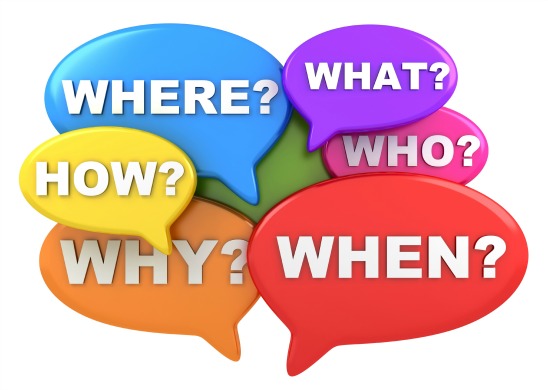 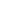 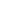 Responding Hymn# 65 “Guide Me, O Thou Great Jehovah”
Guide me, O thou great Jehovah,pilgrim through this barren land.I am weak, but thou art mighty.Hold me with thy powerful hand.Bread of heaven, bread of heaven,feed me till I want no more;feed me till I want no more.
Responding Hymn# 65 “Guide Me, O Thou Great Jehovah”
Open now the crystal fountain,whence the healing stream doth flow.Let the fire and cloudy pillar lead me all my journey through.Strong deliverer, strong deliverer,be thou still my strength and shield;be thou still my strength and shield.
Responding Hymn# 65 “Guide Me, O Thou Great Jehovah”
When I tread the verge of Jordan,bid my anxious fears subside.Death of death, and hell's destruction,land me safe on Canaan's side.Songs of praises, songs of praisesI will ever give to thee;I will ever give to thee.
Responding to the WORD
Affirmation of Faith – 
Psalm 111:1-10 (To be read responsively)
1Praise the LORD! 
We will give thanks to the LORD with our whole hearts, 
in the company of the upright, in the congregation. 
2Great are the works of the LORD, 
studied by all who delight in them. 
3Full of honor and majesty is his work, 
and his righteousness endures forever. 
4He has gained renown by his wonderful deeds; 
the LORD is gracious and merciful.
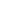 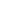 Responding to the WORD
Affirmation of Faith – 
Psalm 111:1-10 (To be read responsively)
5He provides food for those who fear him; 
he is ever mindful of his covenant. 
6He has shown his people the power of his works, 
in giving them the heritage of the nations. 
7The works of his hands are faithful and just; 
all his precepts are trustworthy. 
8They are established forever and ever, 
to be performed with faithfulness and uprightness.
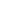 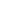 Responding to the WORD
Affirmation of Faith – 
Psalm 111:1-10 (To be read responsively)
9He sent redemption to his people; 
he has commanded his covenant forever. 
Holy and awesome is his name. 
10The fear of the LORD is the beginning of wisdom; 
all those who practice it have a good understanding. 
His praise endures forever.
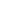 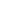 Bearing and Following the WORD into the WorldAnnouncements & 
Sharing of Joys and Concerns
The Sunday afternoon Bible Study and the Women's Group are on summer break. They will resume in September.
Bearing and Following the WORD into the WorldAnnouncements & 
Sharing of Joys and Concerns
Our neighboring church – King’s Chapel will be hosting a special one-day event for the women of the church on how to study, pray and practice God’s Word more effectively on Saturday, September 29th (10am-3pm).  This is also a great opportunity to connect and to fellowship with other Christian women in this area.  The cost of registration and lunch is $15.  For more information, please pick up on of the flyers on the back table.
Bearing and Following the WORD into the WorldPrayer of the People & The Lord’s Prayer
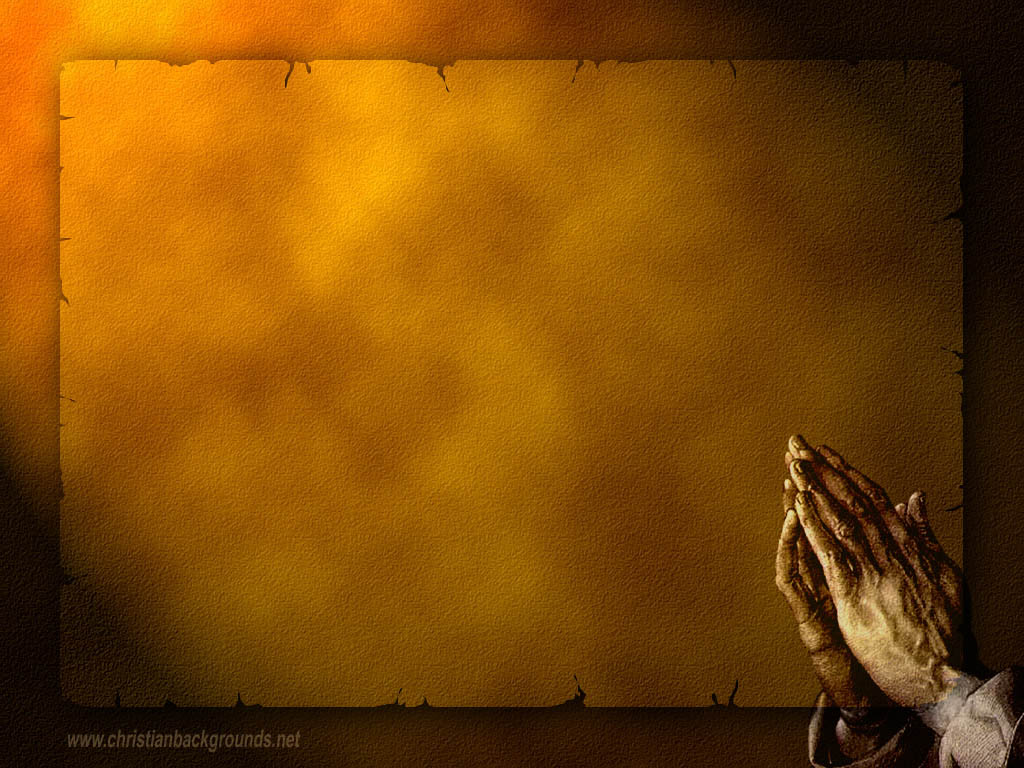 Our Father, who art in heaven. 
		Halloweth be thy name.
		Thy Kingdom come; Thy will be done
		On earth as it is in heaven.
		Give us this day our daily bread.
		Forgive us our debts; as we forgive our debtors.
		Lead us not into temptations, but deliver us from evil.
		For Thine is the Kingdom, the Power, and the Glory forever. 			Amen.
Bearing and Following the WORD into the WorldOffering of our Gifts and our Lives
Musical Offering
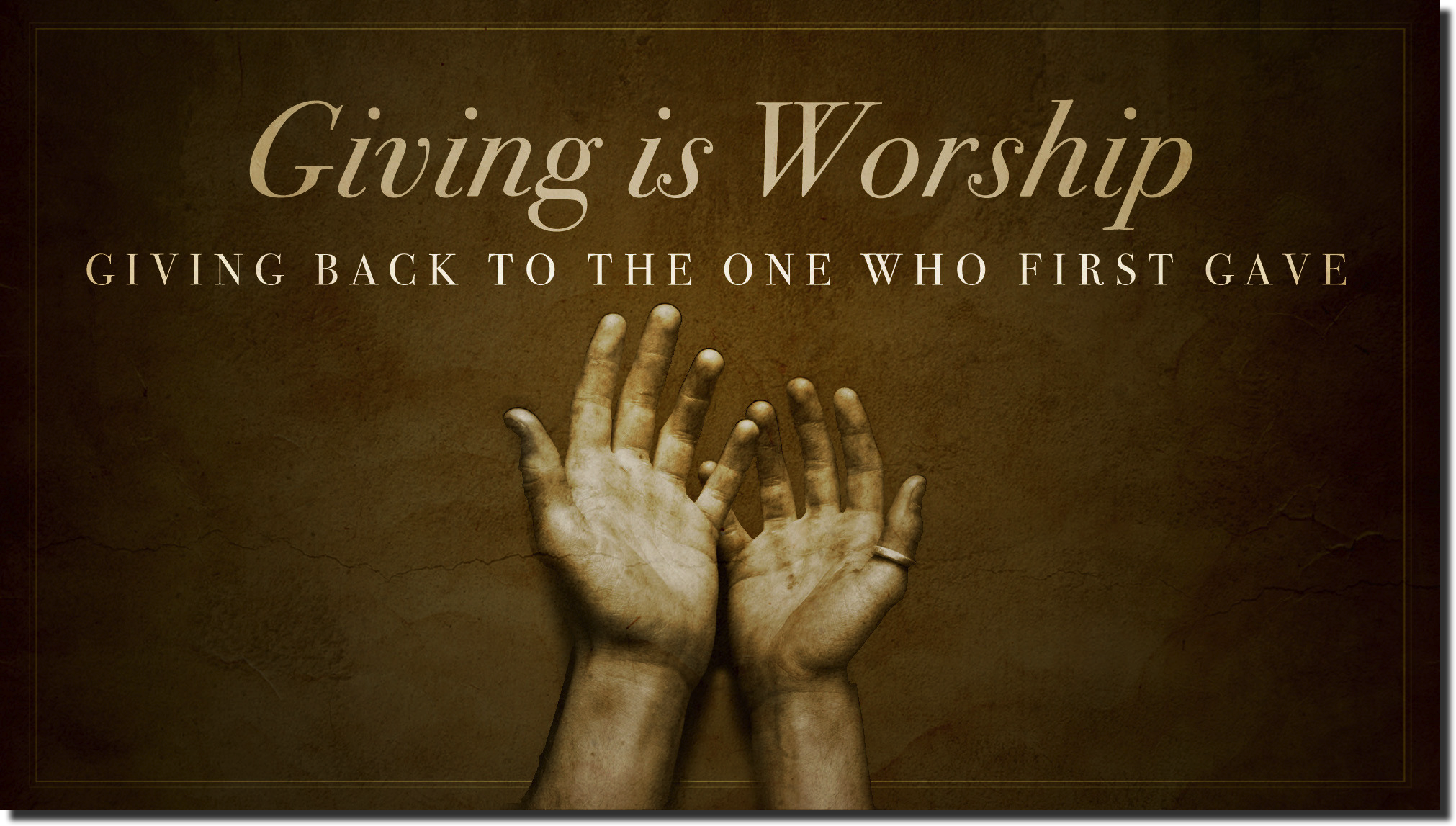 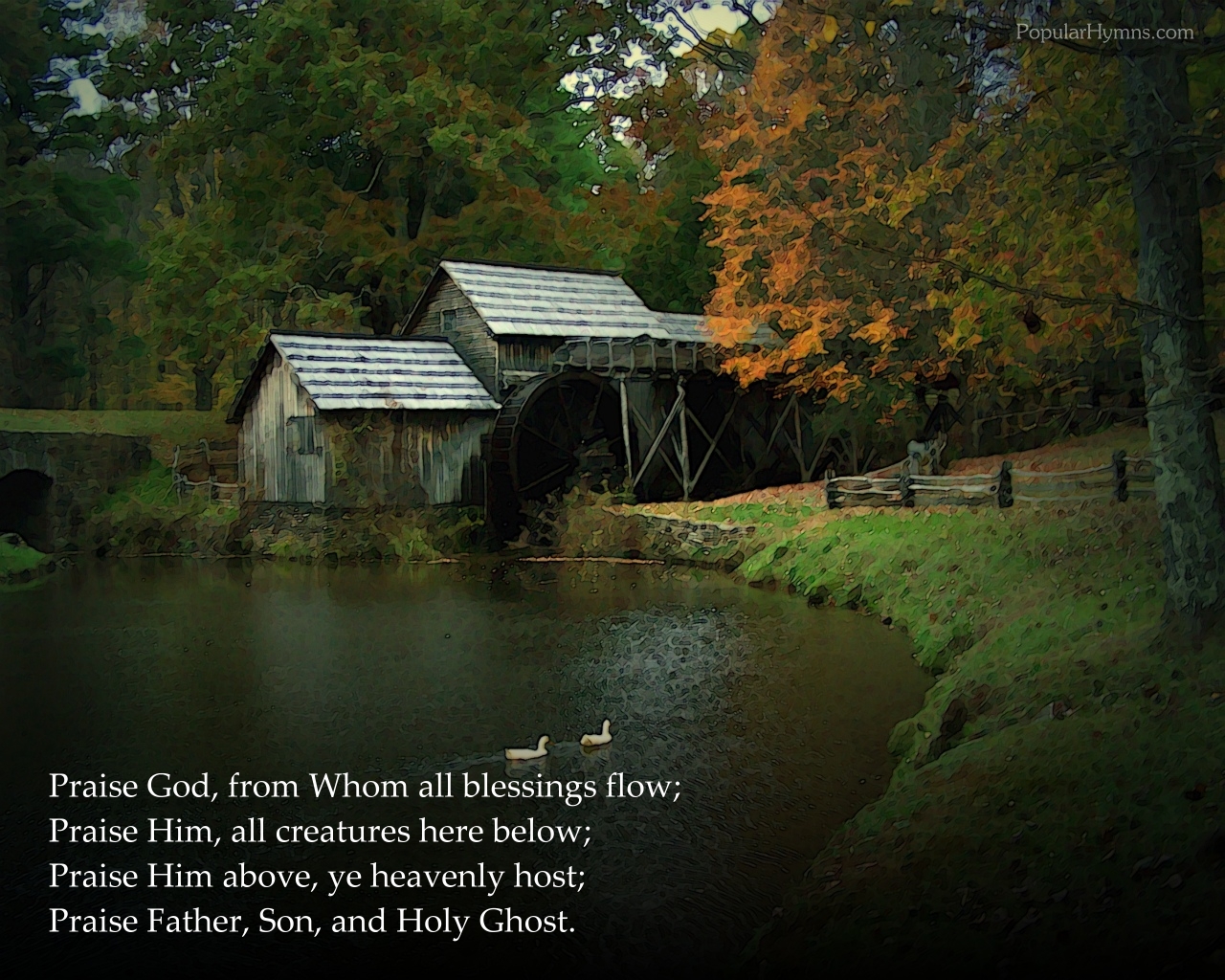 Bearing and Following the WORD into the WorldDoxology and Offertory Prayer
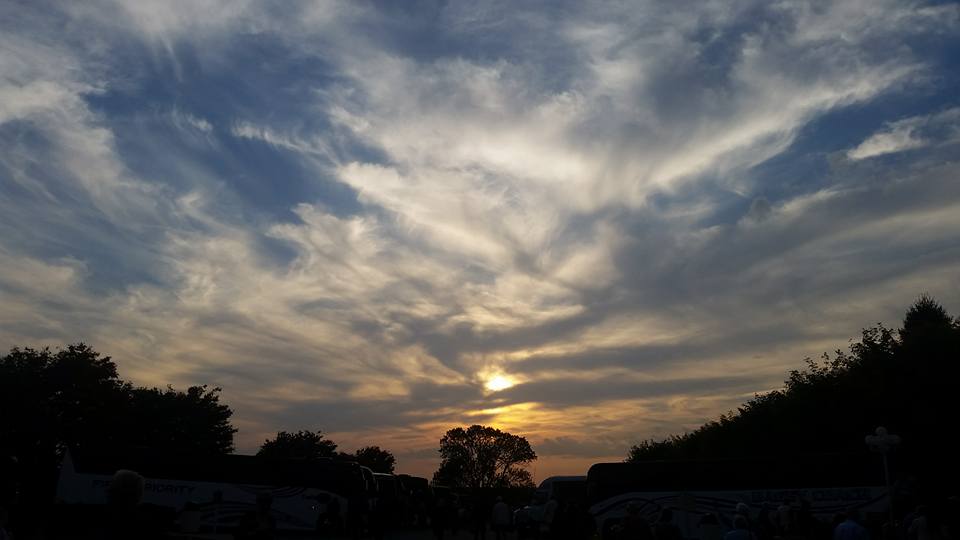 Sending Hymn# 761 “Called as Partners in Christ’s Service”
Called as partners in Christ’s service,called to ministries of grace,we respond with deep commitmentfresh new lines of faith to trace.May we learn the art of sharing,side by side and friend with friend,equal partners in our caringto fulfill God’s chosen end.
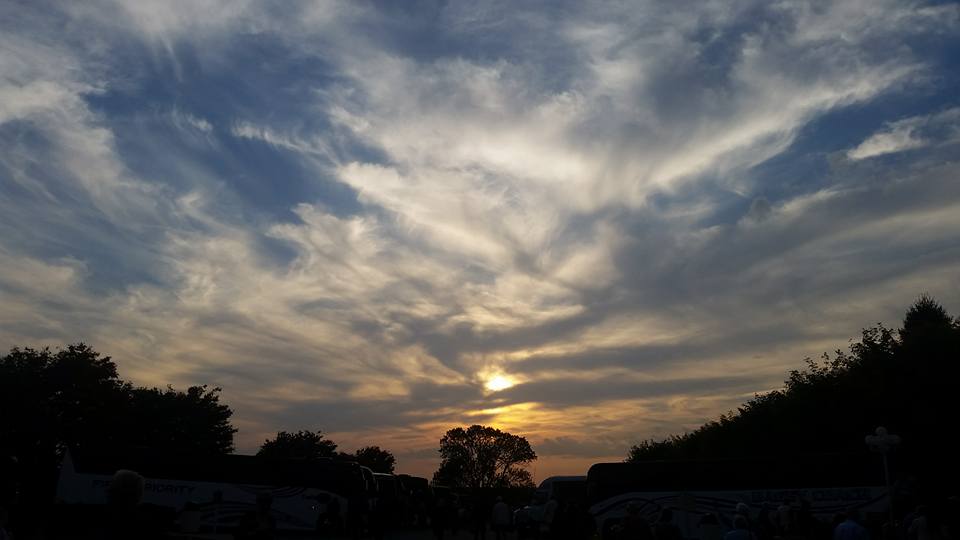 Sending Hymn# 761 “Called as Partners in Christ’s Service”
Christ’s example, Christ’s inspiring,Christ’s clear call to work and worth,let us follow, never faltering,reconciling folk on earth.Men and women, richer, poorer,all God’s people, young and old,blending human skills togethergracious gifts from God unfold.
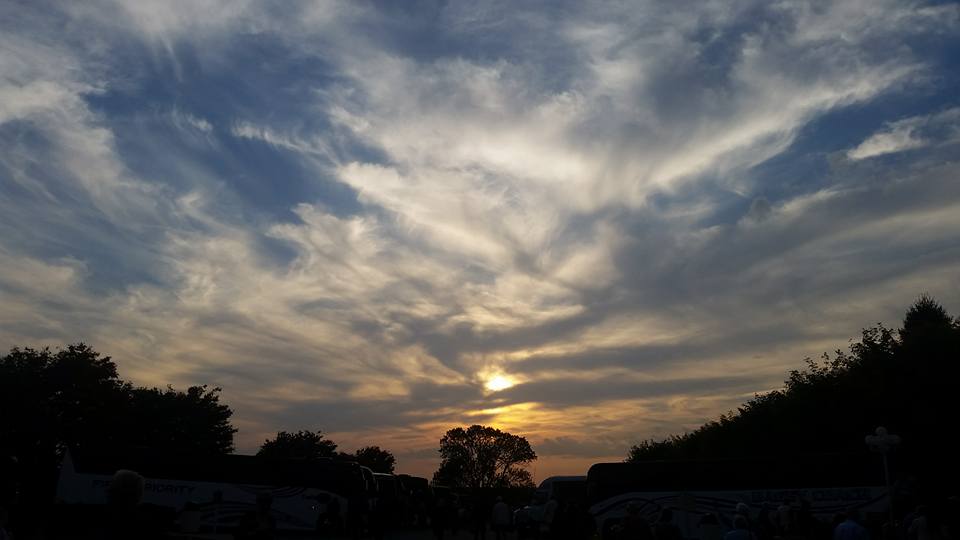 Sending Hymn# 761 “Called as Partners in Christ’s Service”
Thus new patterns for Christ’s mission,in a small or global sense,help us bear each other’s burdens,breaking down each wall or fence.Words of comfort, words of vision,words of challenge, said with care,bring new power and strength for action,make us colleagues, free and fair.
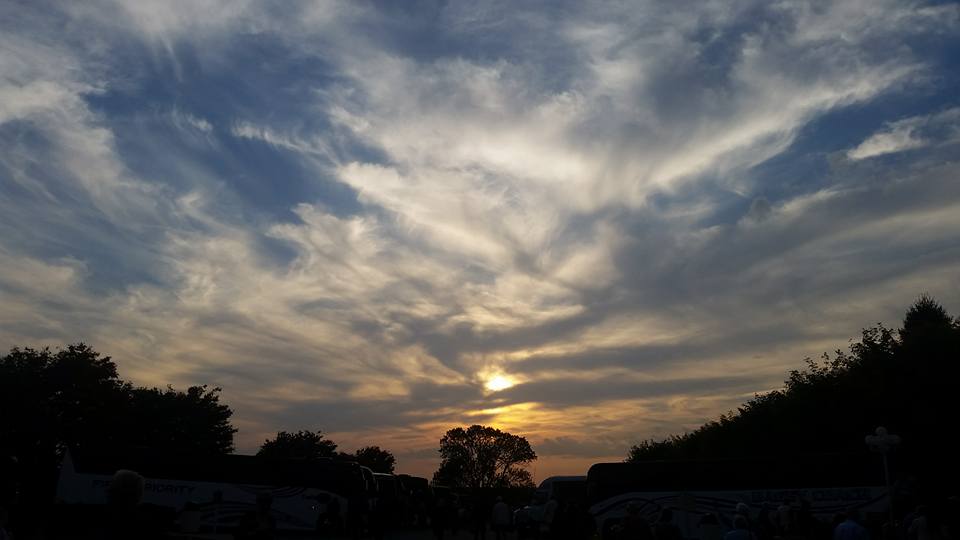 Sending Hymn# 761 “Called as Partners in Christ’s Service”
So God grant us for tomorrowways to order human lifethat surround each person’s sorrowwith a calm that conquers strife.Make us partners in our living,our compassion to increase,messengers of faith, thus givinghope and confidence and peace.
Bearing and Following the WORD into the WorldThe Charge and Benediction
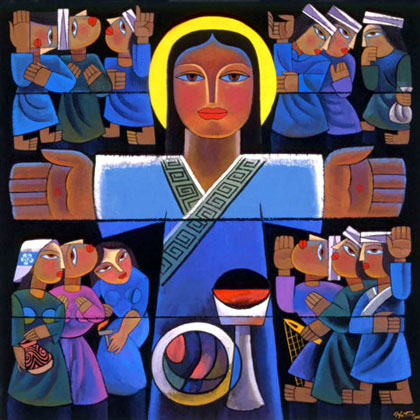 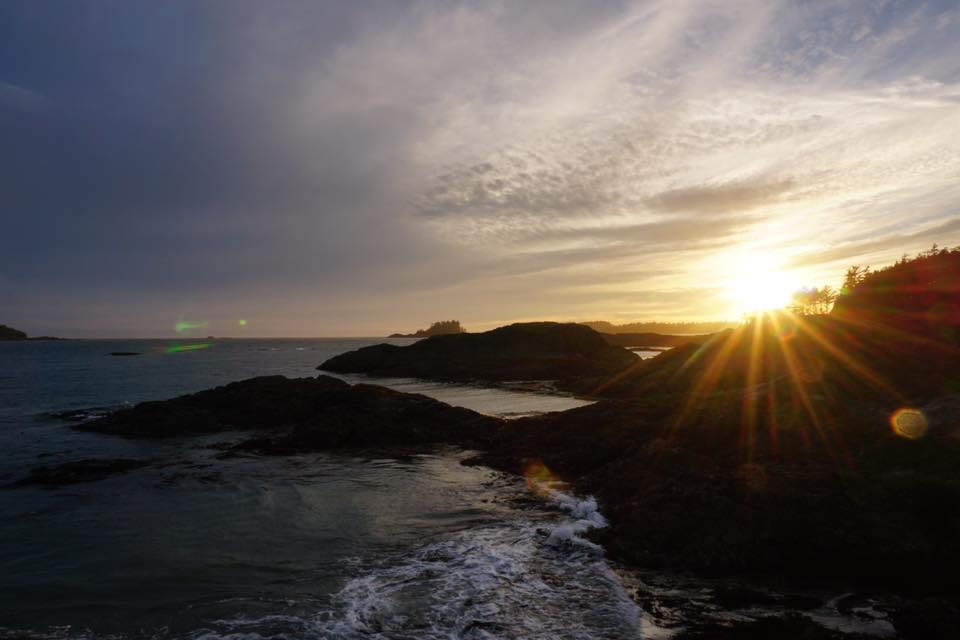 Bearing and Following the WORD into the WorldBenediction Response
# 546 “Lord, Dismiss Us with Your Blessing” (Stanza 1)
Lord, dismiss us with your blessing; 
fill our hearts with joy and peace;let us each, your love possessing, triumph in redeeming grace.O refresh us, O refresh us, traveling through this wilderness.
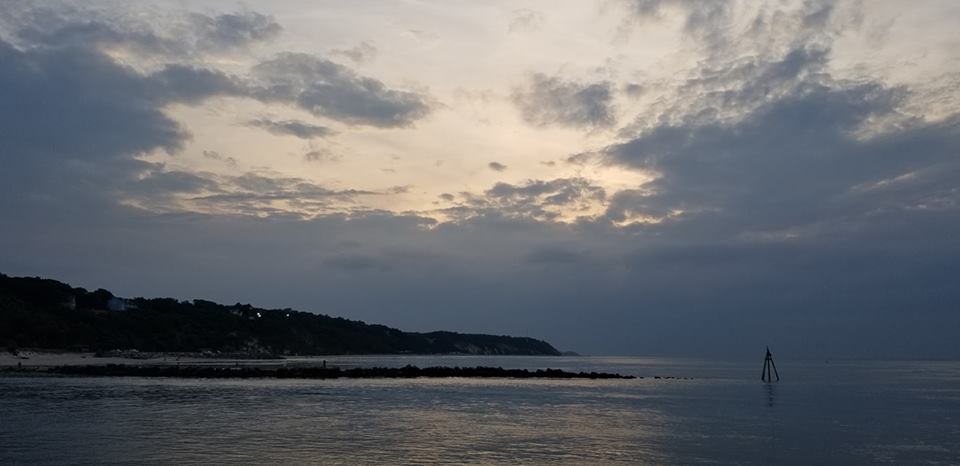 Homecrest Presbyterian ChurchWorship of the Lord’s DayAugust 19th, 201820th Sunday in Ordinary Time
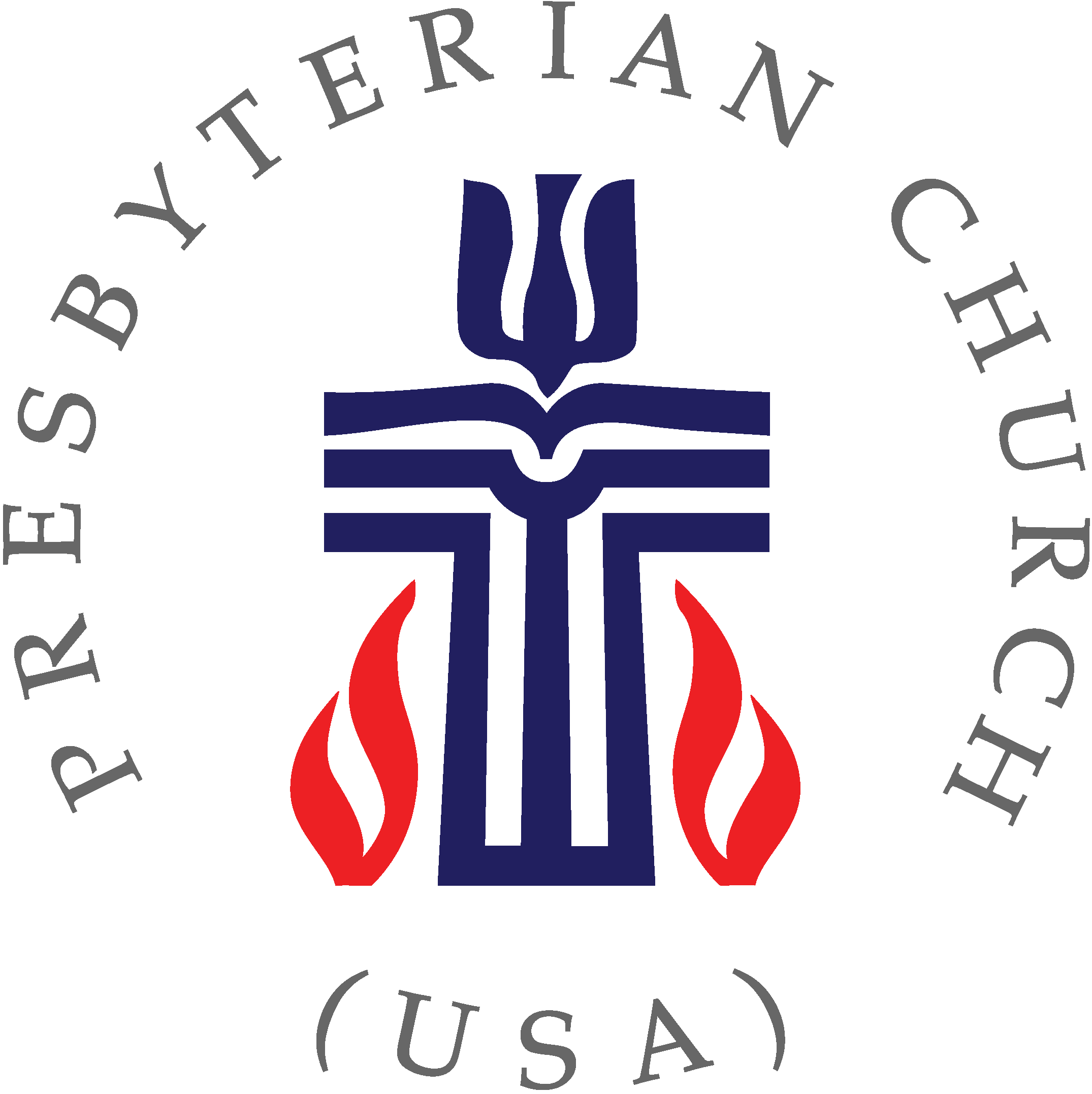